A Scenic Overview of J/y Production in Heavy Ion Collisions At PHENIX
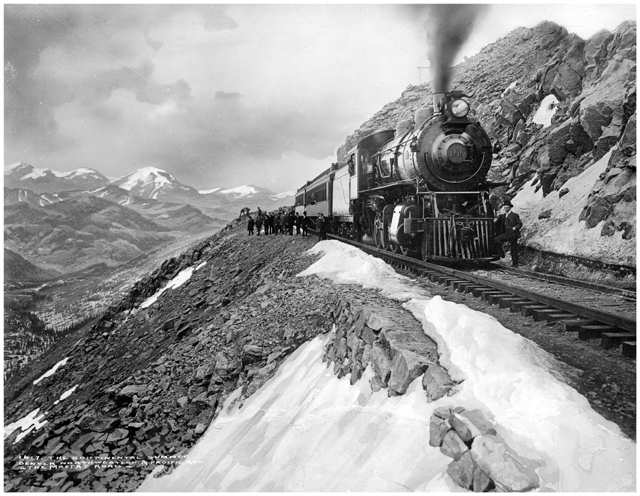 Matthew Wysocki, University of Colorado
For the PHENIX Collaboration
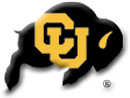 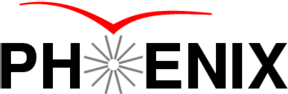 Introduction
2
This is an overview of the PHENIX J/y results in hot nuclear matter, ie QGP.

I’ll be showing RAA and v2 in Au+Au collisions, as well as RAA from Cu+Cu collisions.

Hopefully by the end you’ll have a nice overview of the current landscape.
Hot Quarks - M. Wysocki
8/20/2008
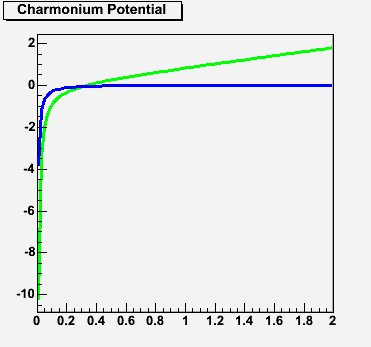 T=Tc
Why J/ys?
3
“If high energy heavy ion collisions lead to the formation of a hot quark-gluon plasma, then colour screening prevents cc binding in the deconfined interior of the interaction region.”				    - Matsui & Satz, 1986

Debye screening (from EM plasmas) is a modification a particle’s potential due to the charge density of the surrounding medium.

One way to look at it is that the charmonium potential well is modifiedin the medium to become much shallower.
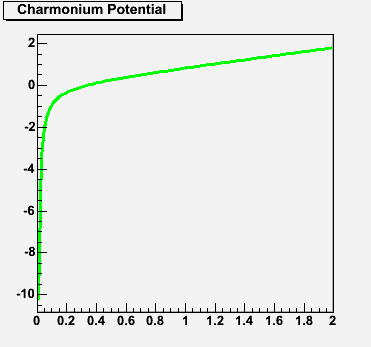 In Medium
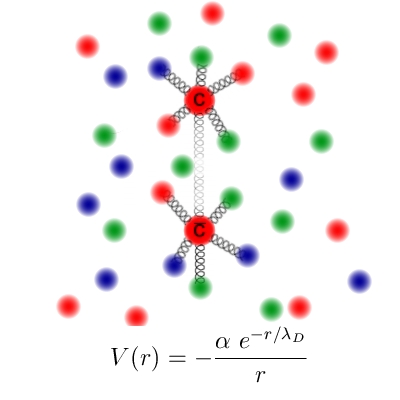 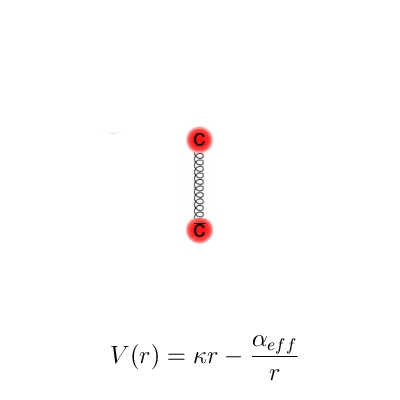 T=0
Hot Quarks - M. Wysocki
8/20/2008
J/ys Unbound
4
Another view is that the energetic short-range interactions in the QGP overwhelm the charmonium binding interaction.

The charm and anti-charm become unbound, and may combine with light quarks to emerge as open charm mesons.
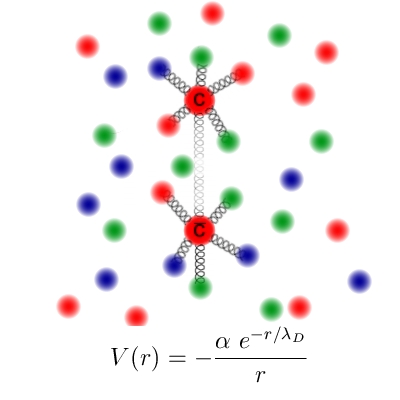 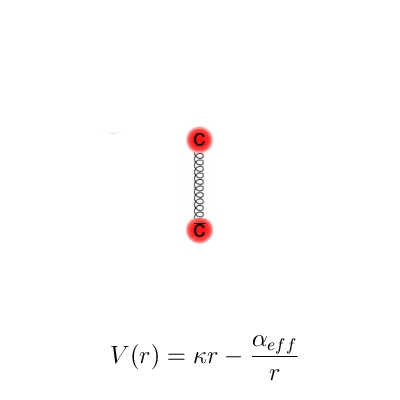 Hot Quarks - M. Wysocki
8/20/2008
The PHENIX Detectors
5
Drift Chamber, Pad Chamber, EMCal & RICH detect J/ψ®ee at mid-rapidity.
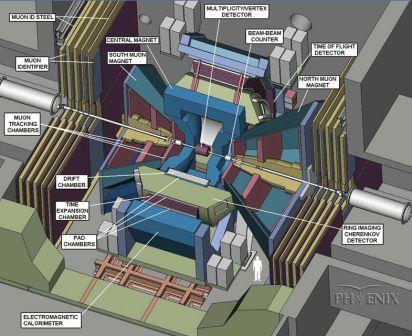 Beam-Beam Counter used to measure centrality and collision z-position.
Au ion
y<0
MuTr and MuID detect J/ψ®mm at forward rapidities.
Au ion
y>0
Hot Quarks - M. Wysocki
8/20/2008
Measuring the J/y at PHENIX
6
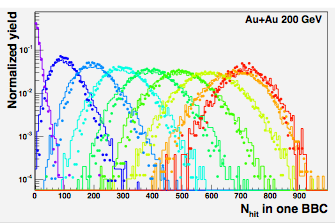 Use a Glauber model combined witha Negative Binomial distribution ofparticles going into the BBC(3<|h|<3.9) to map centrality classesto Npart, Ncoll, etc.


Extract J/y by removing the combinatoric background either through like-sign subtraction or event mixing, then fitting the remaining peak.
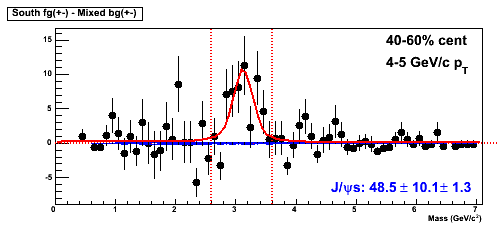 Hot Quarks - M. Wysocki
8/20/2008
Studying J/y Suppression with RAA
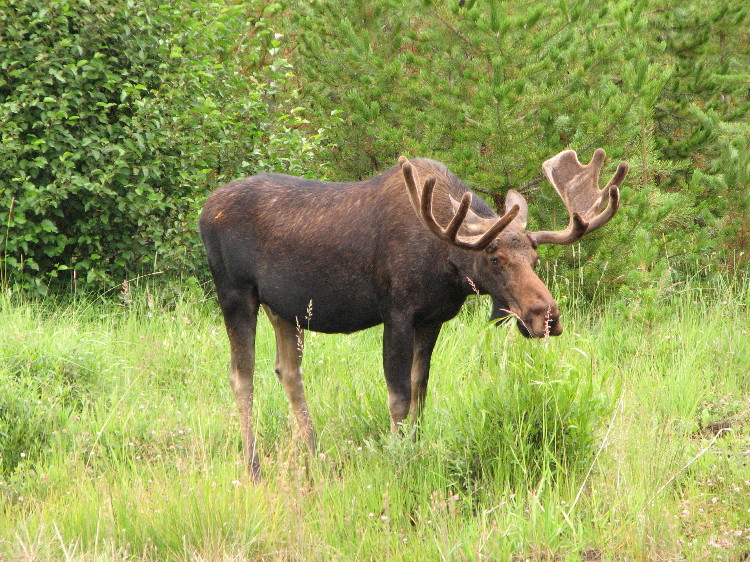 Hot Quarks - M. Wysocki
7
8/20/2008
RAA
8
Take the yields from nuclear collisions and divide by p+p yields, scaled by the appropriate number of binary collisions (Ncoll).




Deviations from unity should first be compared to CNM effects.  Any remaining suppression can be attributed to the deconfined medium (QGP).
Hot Quarks - M. Wysocki
8/20/2008
RAA vs. Npart in 200GeV Au+Au
9
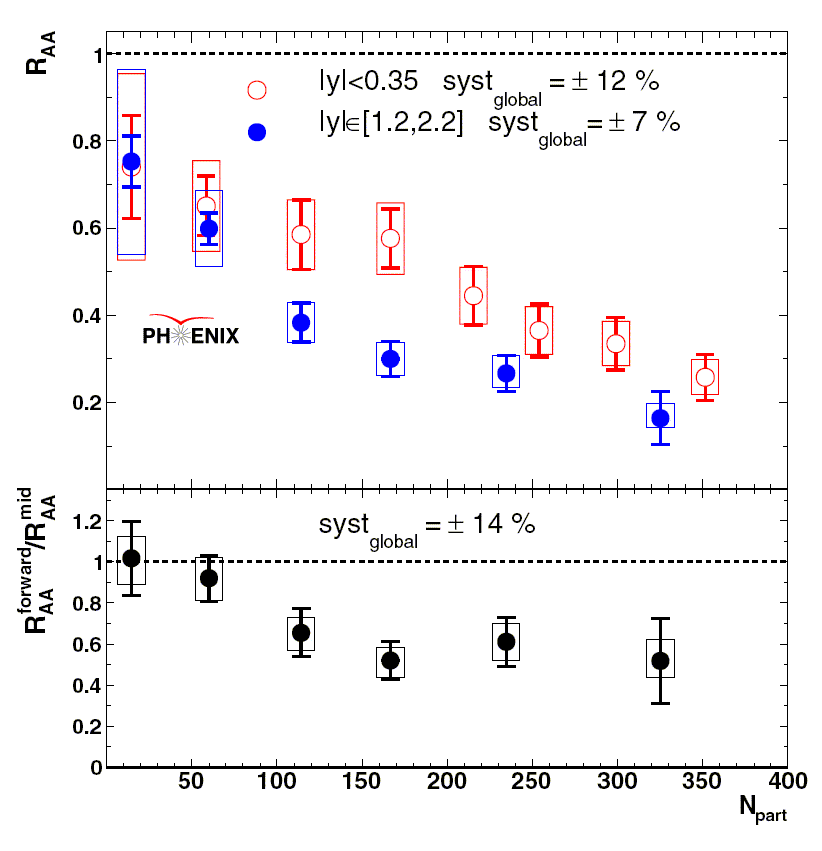 Obvious suppression in more central collisions (larger Npart).

Larger suppression at forward rapidity than mid-rapidity.

Need better CNM constraints to really test QGP screening.  Hopefully Run 8 d+Au data will provide that.
nucl-ex/0611020
Phys. Rev. Lett. 98 (2007) 232301
Hot Quarks - M. Wysocki
8/20/2008
RAA vs. pT in 200GeV Au+Au
10
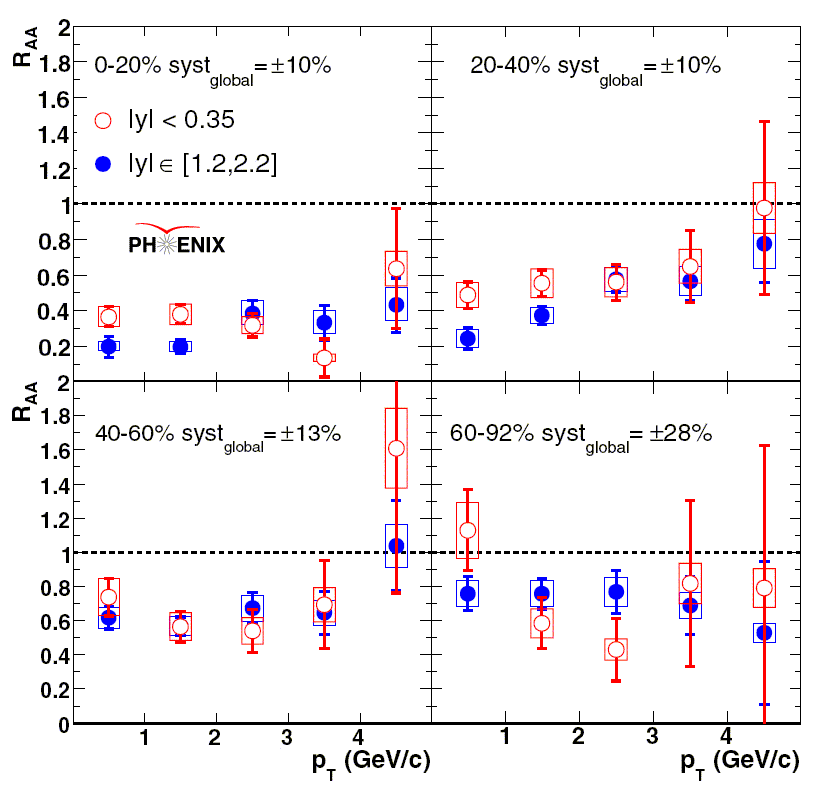 Less suppression at higher pT in 20-40% and 40-60% central.

Much interest in pT dependence recently, esp. at higher pT.  See for example: Zhao & Rapp, arXiv:0806.1239Z. Tang (STAR) arXiv:0804.4846


We hope to push higher in pT with Run 7, but still very hard with current statistics.
nucl-ex/0611020
Phys. Rev. Lett. 98 (2007) 232301
Hot Quarks - M. Wysocki
8/20/2008
RAA vs. Npart in 200GeV Cu+Cu
11
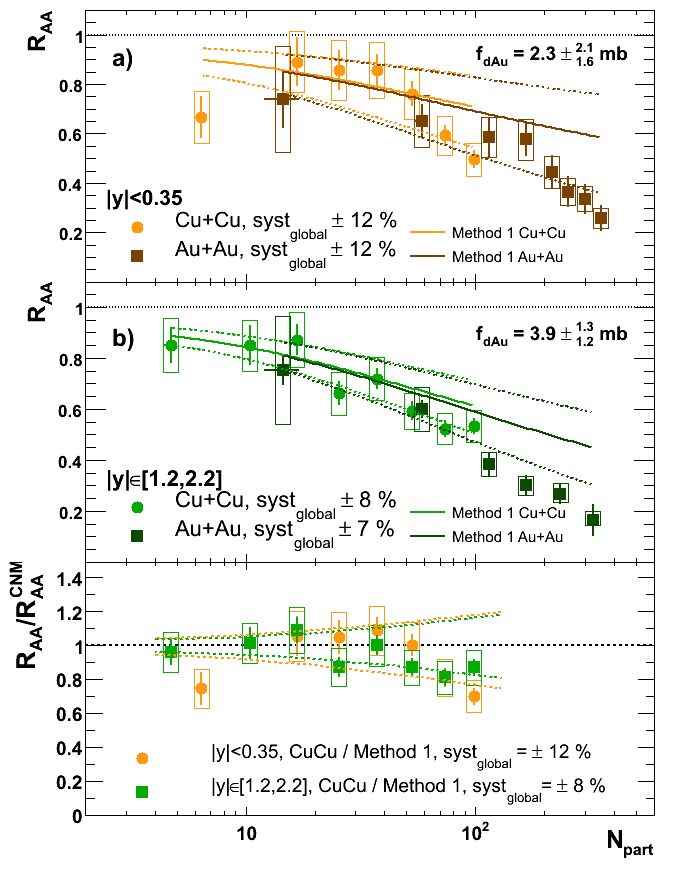 Run 5 Cu+Cu J/y results available at arXiv:0801.0220 and accepted by PRL.


Cu+Cu RAA is in line with CNM projections from d+Au (central lines in panels a &b), while Au+Au is further suppressed.
Hot Quarks - M. Wysocki
8/20/2008
Studying J/y Formation with v2
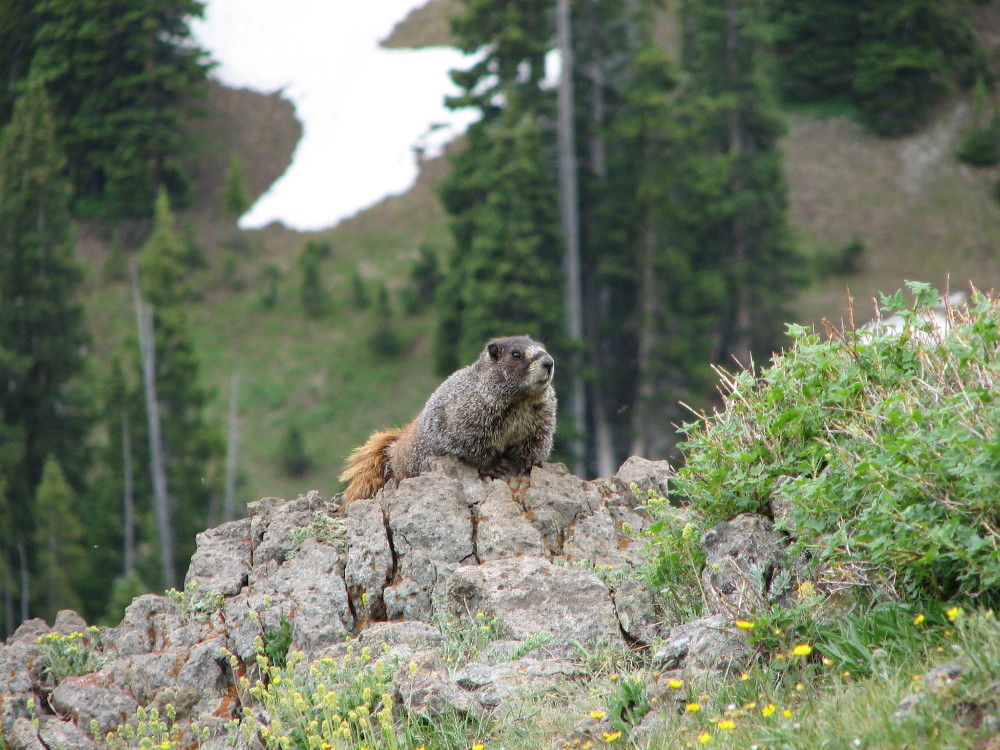 Hot Quarks - M. Wysocki
12
8/20/2008
Elliptic Flow
13
Precise measurements of the flow of heavy quarks could tell us about how they thermalize with the medium, as well as how many J/ys come from recombination.

We expect J/ys which are formed via recombination to inherit the flow properties of the individual charm quarks.  And, we already know that open charm mesons flow.


So a large J/y v2 could indicate that most J/ys are coming from recombination.  Could also manifestas a difference between forwardand mid-rapidity due to differing charm densities.
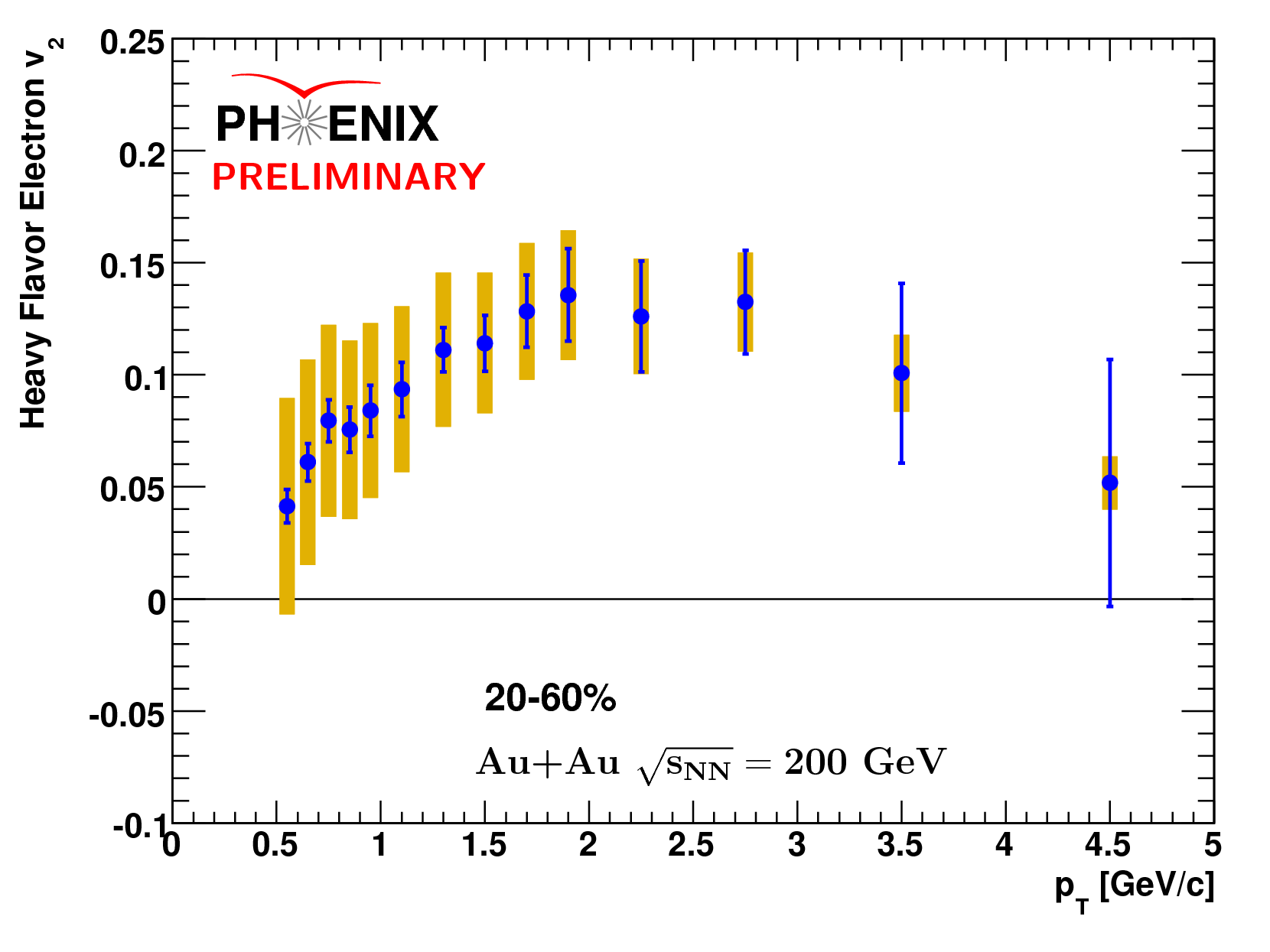 Alan Dion, QM2008
Hot Quarks - M. Wysocki
8/20/2008
Reaction Plane and v2
14
f
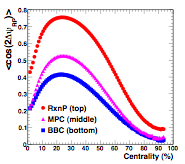 In Run 7, PHENIX used the new Reaction Plane Detector, allowing for almost a factor of 2 improvement in reaction plane resolution.
Hot Quarks - M. Wysocki
8/20/2008
J/y v2 in Run 7 Au+Au collisions
15
A bit underwhelming at the moment.  A small improvement to the dimuon result is expected from analyzing the minimum-bias sample.

For dielectrons, this is only42% of the Run 7 data, soa larger improvement couldbe had, but still ~√2.

Most consistent with zero or negative v2.


Really need RHIC II luminosities to make a precise measurement.
Catherine Silvestre, Hard Probes 2008
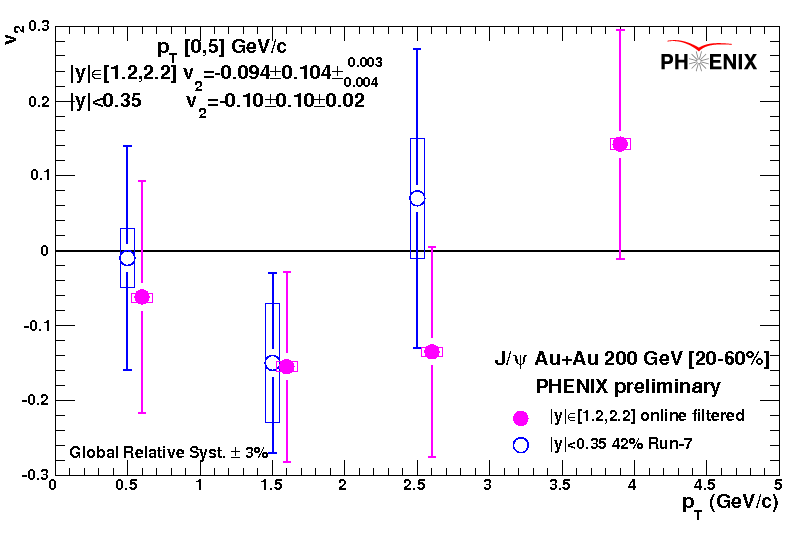 Hot Quarks - M. Wysocki
8/20/2008
Projections for RHIC II
16
We can use a simple MC or an analytic expression to estimate the error on v2 for a given sample size (RHIC II projection).

Also incorporate PHENIX RP resolution and J/y signal/background.
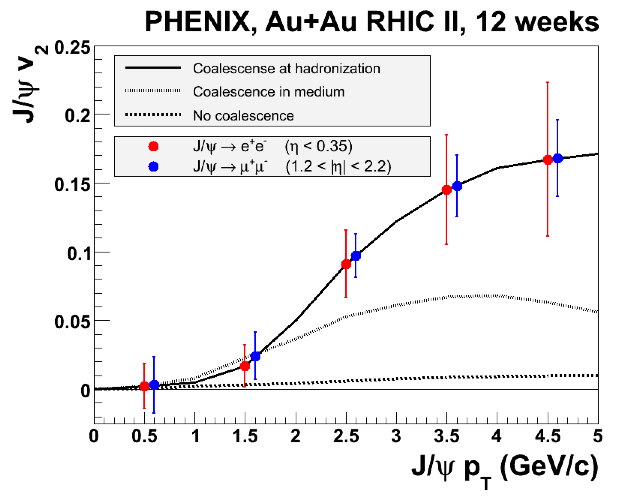 *RHIC II J/y projections courtesy Tony Frawley
Hot Quarks - M. Wysocki
8/20/2008
Summary
17
PHENIX has measured J/y RAA in Au+Au and Cu+Cu.
Larger suppression at forward rapidity in Au+Au.
Cu+Cu consistent with CNM projections.

First measurement of J/y v2 in Run 7 Au+Au.

Future high-luminosity running will allow precise measurement of J/y v2.

New d+Au data should allow better constraint of CNM effects, and therefore QGP effects.
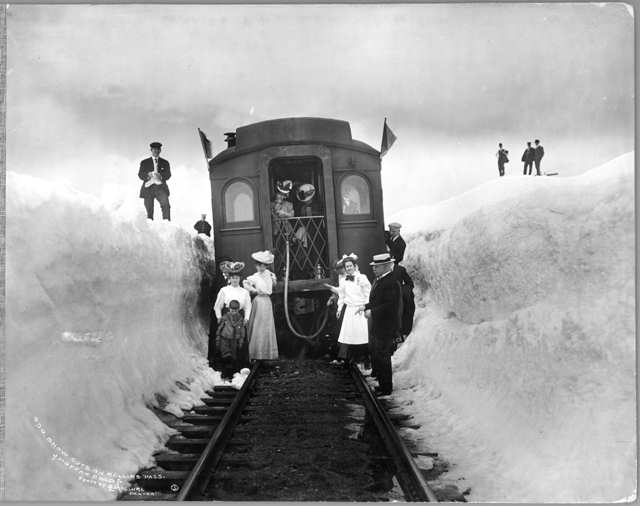 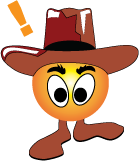 Hot Quarks - M. Wysocki
8/20/2008
*All wildlife photos taken in Rocky Mountain National Park
Backups
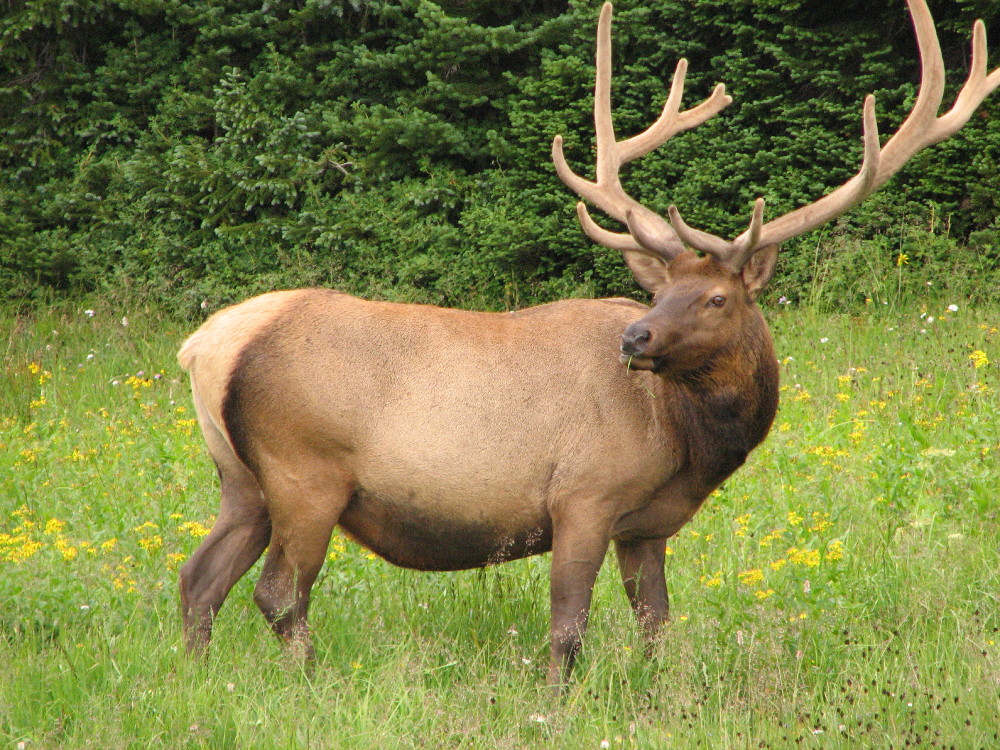 Hot Quarks - M. Wysocki
18
8/20/2008
v2 Statistical Error
We’ll call our randomly distributed variable X:
Now we can write down some basic statistical quantities:
But we’ll be taking multiple samples, so our measurement is the mean of X, andthe statsistcal error is the sqrt of the variance.
Hot Quarks - M. Wysocki
19
8/20/2008
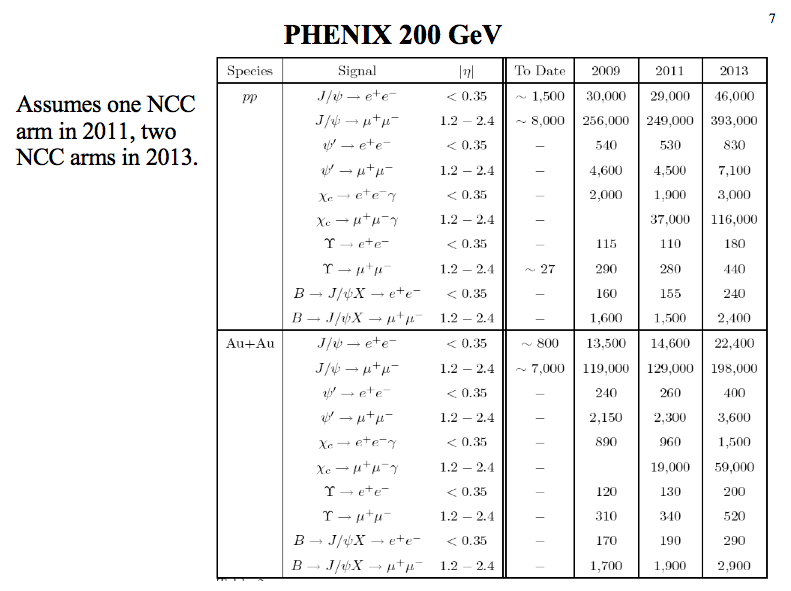 Hot Quarks - M. Wysocki
20
8/20/2008